CONNECTICUT STATE DEPARTMENT OF EDUCATION
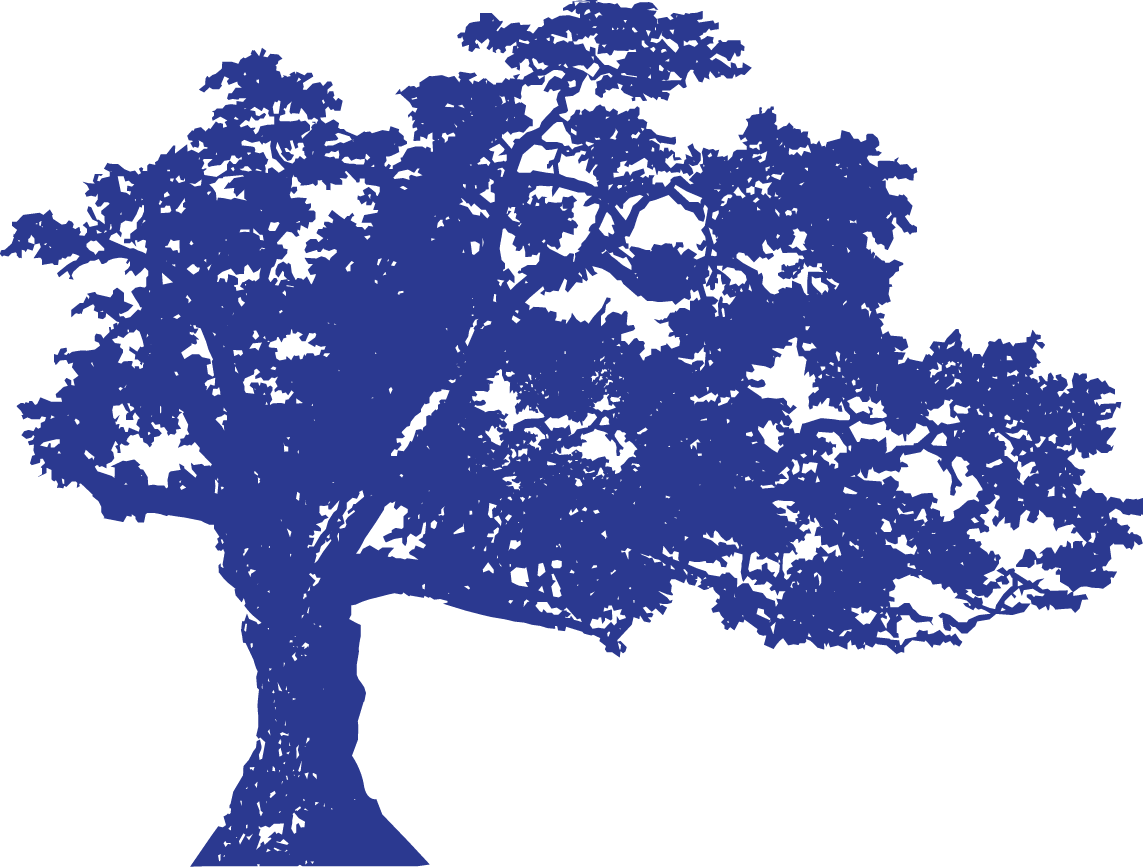 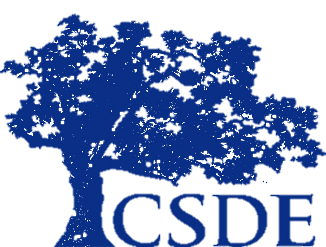 Civil RightsYour Responsibilities in the School Nutrition Programs
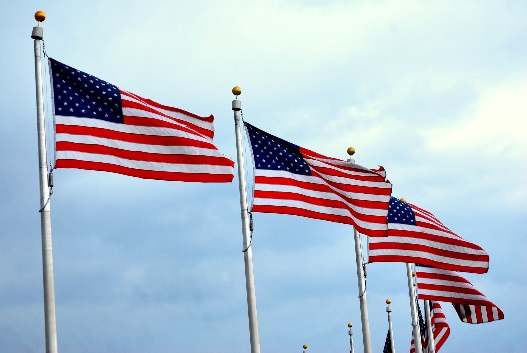 July 2022
1
Topics
Civil Rights Overview
Assurances
Public Notification
Data Collection
Language Assistance
Accommodations
Customer Service	
Conflict Resolution
Complaint Procedure
Compliance Reviews/Resolution
2
Civil Rights Legislation
3
Civil Rights Program Authorities
28 CFR Part 42: Nondiscrimination in Federally Assisted Programs
U.S. Department of Agriculture (USDA)Food and Nutrition Service (FNS) Instruction 113-1 Appendix B
Executive Order 13166: Addresses/improves access requirements for persons with Limited English Proficiency (LEP)
4
Civil Rights Program Authorities
USDA LEP Policy Guidance (79 Federal Register No. 229. Friday, November 28, 2014)
7 CFR Part 16: “Equal Opportunity for Religious Organizations”
5
Civil Rights Program Authorities
USDA Regulation 4330-2: Prohibits discrimination in programs and activities receiving Federal financial assistance from USDA
Bostock v. Clayton County, 140 S. Ct. 1731, 590 U.S.___(2020)
6
USDA Civil Rights Policy
FNS Instruction 113-1
To establish and convey policy and provide guidance and direction to the USDA FNS and its recipients and customers and ensure compliance with and enforcement of the prohibition against discrimination in all FNS programs and activities whether federally funded or not
https://fns-prod.azureedge.net/sites/default/files/113-1.pdf
7
USDA Civil Rights Policy
FNS Instruction 113-1 applies to
National School Lunch Program (NSLP)
School Breakfast Program (SBP)
Special Milk Program (SMP)
Fresh Fruit and Vegetable Program (FFVP)
Afterschool Snack Program (ASP)
Seamless Summer Option (SSO) of the NSLP
https://fns-prod.azureedge.net/sites/default/files/113-1.pdf
8
Purpose of Civil Rights
Equal opportunity to participate in and access benefits and services
9
Civil Rights Overview
10
What is Discrimination
The act of distinguishing one person or group of persons from others based on the protected bases
Intentional, e.g., not accommodating a disabled child with a dietary need is verified by a recognized medical authority
Neglect or omission
Effect of actions or lack of actions, e.g., intentionally delaying approval of an eligibility application
11
Assurances
To qualify for federal financial assistance, all programs need a written assurance that the program or facility will be operated in compliance with the civil rights laws and implementing nondiscrimination regulations
12
Assurances
A civil rights assurance must be incorporated in all agreements between state and local agencies
Included in CSDE’s Permanent Agreement for Child Nutrition Programs (CNPs)
FNS Instruction 113-1 Appendix B contains required language for NSLP, SMP, SBP, FFVP, and ASP
13
Assurances
Retailer and vendor agreements and contracts (including food service management company (FSMC) contracts) must also include an assurance of nondiscrimination
Example: If school food authority (SFA) contracts with FSMC to provide food service to students, SFA is responsible for ensuring that FSMC complies with civil rights requirements
14
Assurances
Prescribed language must be included in all
contracts
Memoranda of Understanding (MOU)
Memoranda of Agreement (MOA)
15
Assurances
Assurance is binding on program application and its successors, transferees, and assignees as long as they receive assistance or retain possession of any assistance from the USDA
16
Civil Rights Assurance Statement
NSLP, SBP, SMP, FFVP, ASP
"The program applicant hereby agrees that it will comply with Title VI of the Civil Rights Act of 1964 (42 U.S.C. § 2000d et seq.), Title IX of the Education Amendments of 1972 (20 U.S.C. § 1681 et seq.), Section 504 of the Rehabilitation Act of 1973 (29 U.S.C. § 794), the Age Discrimination Act of 1975 (42 U.S.C. § 6101 et seq.); all provisions required by the implementing regulations of the Department of Agriculture; Department of Justice Enforcement Guidelines, 28 CFR Part SO.3 and 42; and FNS directives and guidelines, to the effect that, no person shall, on the grounds of race, color, national origin, sex (including gender identity and sexual orientation), disability, age, or reprisal or retaliation for prior civil rights activity be excluded from participation in, be denied benefits of, or otherwise be subject to discrimination under any program or activity for which the program applicant receives Federal financial assistance from FNS; and hereby gives assurance that it will immediately take measures necessary to effectuate this agreement.” 
“By accepting this assurance, the Program applicant agrees to compile data, maintain records, and submit reports as required, to permit effective enforcement of nondiscrimination laws and permit authorized USDA personnel during hours of program operation to review such records, books, and accounts as needed to ascertain compliance with the nondiscrimination laws. If there are any violations of this assurance, the Department of Agriculture, FNS, shall have the right to seek judicial enforcement of this assurance. This assurance is binding on the Program applicant, its successors, transferees, and assignees as long as it receives assistance or retains possession of any assistance from USDA. The person or persons whose signatures appear below are authorized to sign this assurance on the behalf of the Program applicant.”
FNS 113-1 Appendix B https://fns-prod.azureedge.net/sites/default/files/113-1.pdf
17
Public Notification
SFAs must notify the public of their participation in USDA school nutrition programs
Program availability
Program rights and responsibilities
Policy of nondiscrimination
Procedure for filing a complaint
18
Public Notification Methods
Inform community of program and details
Internet, newspaper articles, radio and TV announcements, letters, bulletins, etc.
Eligibility, benefits, services, facility location, hours and delivery points
Provide appropriate information in alternative formats for person with disabilities and in the appropriate languages for LEP persons
19
Public Notification Methods
Convey equal opportunity in photos and other graphics in program-related information
Include the required nondiscrimination statement on all appropriate publications, websites, posters, and informational materials
20
“And Justice for All” (AJFA) Poster
New Posters
All entities participating in Child Nutrition Programs must prominently display the USDA’s “And Justice for All” (AJFA) poster where participants and potential participants have access
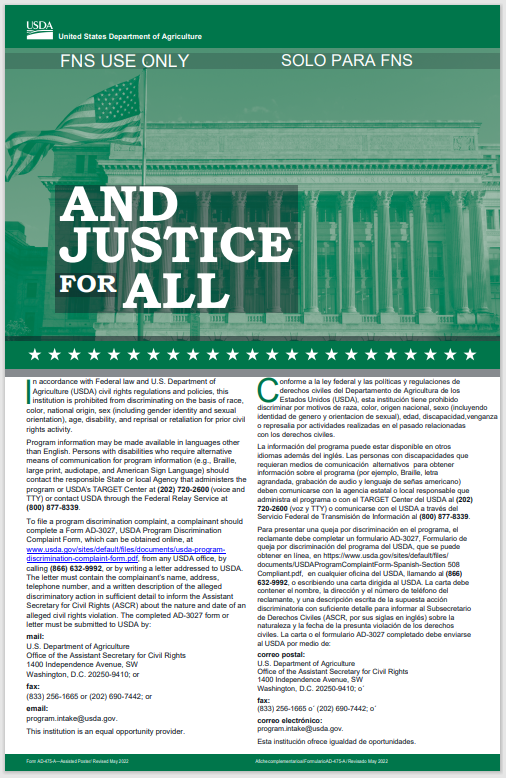 https://fns-prod.azureedge.net/sites/default/files/cr/Justice-poster-general.pdf
21
“And Justice for All” (AJFA) Poster
Updated USDA AJFA posters are in production and will be distributed to all SFAs when available
AJFA posters dated September 2019 can be displayed until new posters are received
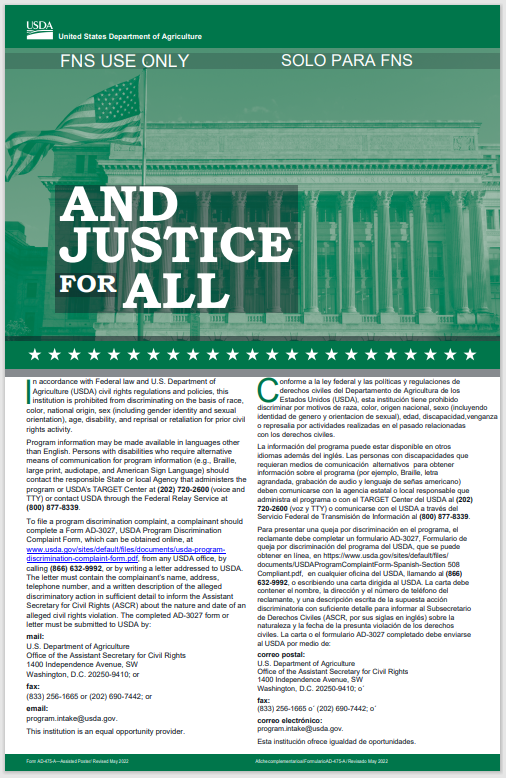 22
“And Justice for All” (AJFA) Poster
For school year 2022-23
The AJFA poster must be prominently displayed in all facilities and locations that distribute Program benefits or administer services
Due to COVID-19, if AJFA posters are not available for display, paper copies may be substituted as necessary including the 2015 AJFA poster, if SFA has not received new posters (issued 2019) 
Poster and translations available at
https://www.fns.usda.gov/cr/and-justice-all-posters-guidance-and-translations
23
“And Justice for All” (AJFA) Poster
For school year 2022-23 
Schools serving all meals in classroom can display posters in prominent locations throughout the school
bulletin board in the building entrance
school office
another area frequently visited by parents/guardians and children 
Schools may copy posters and put one in each classroom
24
USDA Nondiscrimination Statement
In accordance with federal civil rights law and U.S. Department of Agriculture (USDA) civil rights regulations and policies, this institution is prohibited from discriminating on the basis of race, color, national origin, sex (including gender identity and sexual orientation), disability, age, or reprisal or retaliation for prior civil rights activity.
Program information may be made available in languages other than English. Persons with disabilities who require alternative means of communication to obtain program information (e.g., Braille, large print, audiotape, American Sign Language), should contact the responsible state or local agency that administers the program or USDA’s TARGET Center at (202) 720-2600 (voice and TTY) or contact USDA through the Federal Relay Service at (800) 877-8339.
To file a program discrimination complaint, a Complainant should complete a Form AD-3027, USDA Program Discrimination Complaint Form which can be obtained online at: https://www.usda.gov/sites/default/files/documents/USDA-OASCR%20P-Complaint-Form-0508-0002-508-11-28-17Fax2Mail.pdf, from any USDA office, by calling (866) 632-9992, or by writing a letter addressed to USDA. The letter must contain the complainant’s name, address, telephone number, and a written description of the alleged discriminatory action in sufficient detail to inform the Assistant Secretary for Civil Rights (ASCR) about the nature and date of an alleged civil rights violation. The completed AD-3027 form or letter must be submitted to USDA by:
1.	mail: U.S. Department of AgricultureOffice of the Assistant Secretary for Civil Rights1400 Independence Avenue, SWWashington, D.C. 20250-9410; or
2.	fax: (833) 256-1665 or (202) 690-7442; or
3.	email: program.intake@usda.gov
This institution is an equal opportunity provider.
25
Nondiscrimination Statement
2022 nondiscrimination statement must be on
application forms
notification letters
state agency and SFA program webpages (English and Spanish)
information developed for public information
26
Nondiscrimination Statement
Short statement can be used only in special circumstances (e.g., menu, one-page flier)
“This institution is an equal opportunity provider.”
27
Nondiscrimination Statement
Vital documents about sensitive topics require full statement, even if one page
Example: CSDE’s one-page sample parent/guardian notification letter for free and reduced-price meals has full USDA nondiscrimination statement on page 2
Letter (page 1)	Nondiscrimination Statement (page 2)
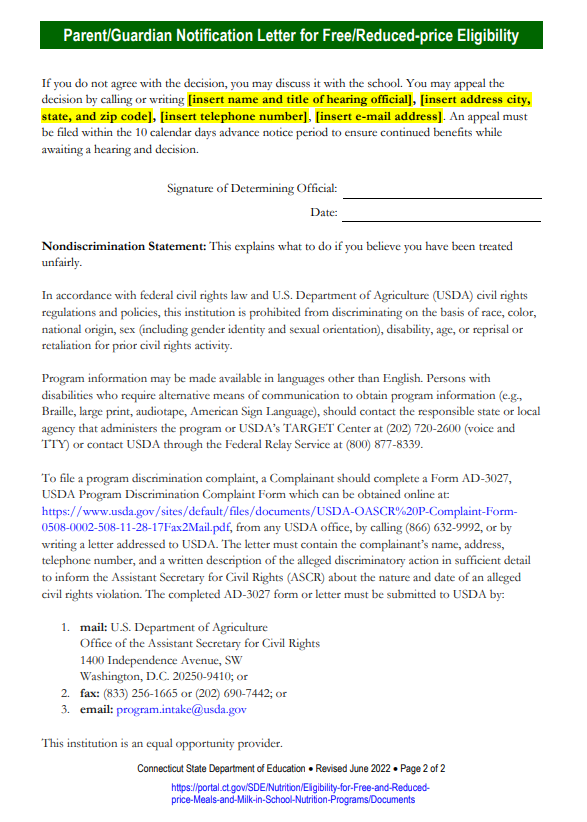 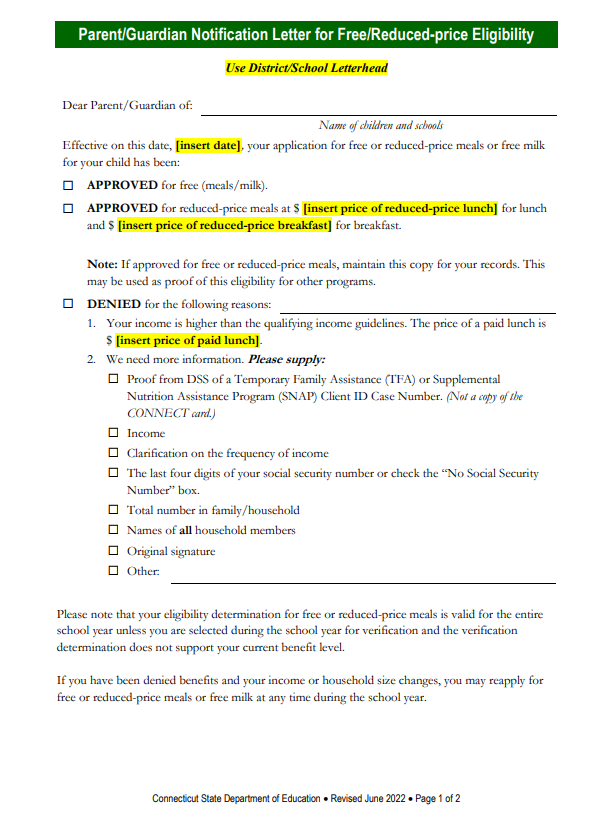 https://portal.ct.gov/-/media/SDE/Nutrition/NSLP/Forms/FreeRed/Parent_Letter_FAQ_Free_Reduced_Meals_NSLP_SBP.docx
28
Nondiscrimination Statement
Webpages with information pertaining to Child Nutrition Programs must
include full statement OR
contain a direct link to full statement
Letter (page 1)	Nondiscrimination Statement (page 2)
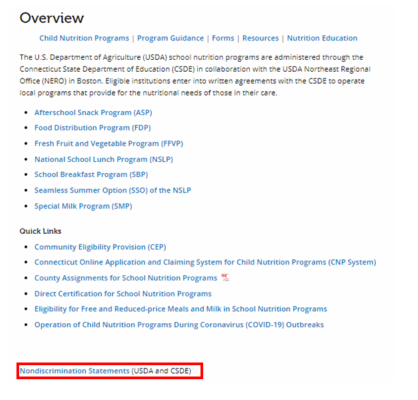 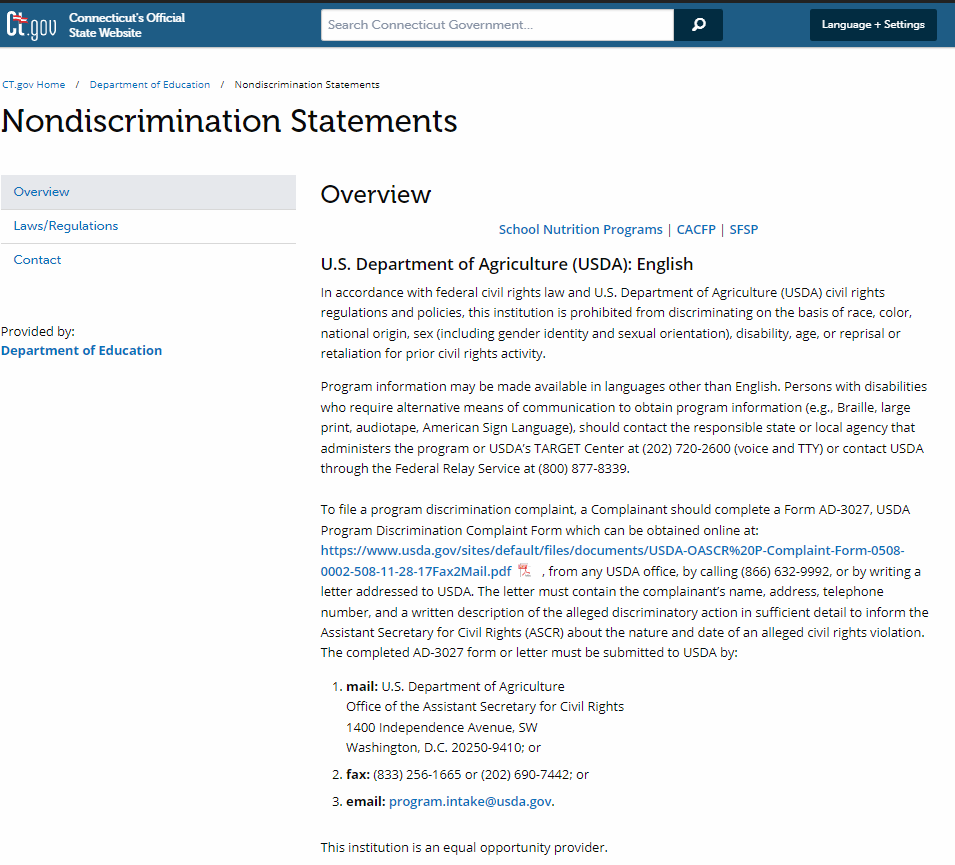 29
Nondiscrimination Statement
Other language translations available on FNS Civil Rights webpage
https://www.fns.usda.gov/cr/fns-nondiscrimination-statement
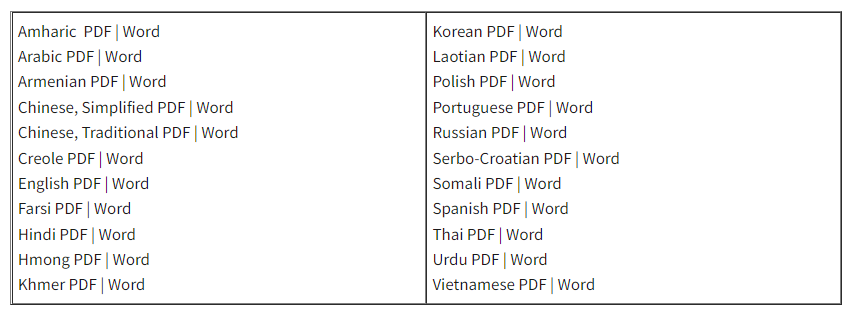 30
Collection and Use of Data
Collection of Data
Develop a method for data collection on the  racial/ethnic breakdown of potential participants (free and reduced applications or data collected by school officials)
Sources include census or public school enrollment
31
Collection and Use of Data
Collection of Data
Any data collected about beneficiaries must be kept secure and confidential
Maintain all records 
Current to 3 years prior
32
Collection and Use of Data
Use of Data
To determine how effectively CNPs are reaching potentially eligible persons and beneficiaries
Outreach efforts can be targeted
Information is used for statistical purposes only and has no effect on eligibility criteria
33
Collection and Use of Data
Use of Data
Verification of citizenship or immigration status should never give rise to discrimination
34
Complaint Procedures
Civil Rights complaint procedures are outlined in FNS Instruction 113-1
SFA must have a written formal procedure for receiving and processing complaints alleging discrimination within FNS programs (NSLP, SBP, SMP, FFVP, ASP)
SFA must use CSDE-issued complaint procedure dated July 2022
The procedure as written cannot be edited
https://portal.ct.gov/-/media/SDE/Nutrition/CivilRights/
Civil_Rights_SNP_Complaint_Procedures.docx
35
Complaint Procedures
SFA will provide complainant with information pertaining to filing a Program Discrimination Complaint as a USDA Customer 
Nondiscrimination statement provides instructions (English and Spanish)
SFA will refer complainant to FNS Civil Rights website
36
Complaint Procedures
All civil rights complaints shall be accepted and forwarded to the USDA Office of the Assistant Secretary for Civil Rights (OASCR) 
mail: U.S. Department of Agriculture Office of the Assistant Secretary for Civil Rights1400 Independence Avenue, SWWashington, D.C. 20250-9410; or
 fax: (833) 256-1665 or (202) 690-7442; or
 email: program.intake@usda.gov
37
Complaint Procedures
Individuals must file a complaint within 180 days from the act of discrimination 
Complaints may be written or verbal
Never discourage groups or individuals from filing complaints or from voicing allegations of discrimination
Notify CSDE that a complaint has been or may be filed
38
Complaint Procedures
Maintain tracking log of complaints received and forwarded to OSCAR
The procedures for receiving a complaint should not prevent a complaint from being accepted
SFA will not attempt to resolve the complaint themselves
39
Verbal Complaints
If complainant will not put the complaint in writing, SFA must do so 
Use USDA Discrimination Complaint Form to ensure you capture all required information
English 

Spanish
https://www.usda.gov/sites/default/files/documents/USDA-OASCR%20P-Complaint-Form-0508-0002-508-11-28-17Fax2Mail.pdf
https://www.usda.gov/sites/default/files/documents/USDAProgramComplaintForm-Spanish-Section508Compliant.pdf
40
Language Assistance
Limited English Proficiency (LEP) individuals
do not speak English as their primary language
have limited ability to read, speak, write, or understand English
SFAs have a responsibility to take “reasonable steps” to ensure meaningful access to their programs and activities by a LEP person
41
Language Assistance
Must take reasonable steps to ensure meaningful access to the programs and activities  
Providing documents in a variety of languages (translation)
Providing interpretation services to those that need help in completing applications
Providing verbal information for individuals who are unable to read the written information provided
42
Language Assistance
What constitutes “reasonable steps” depends on four factors
Number or proportion of LEP persons eligible to be served or likely to be encountered within the area serviced by the recipient
Frequency with which LEP individuals come in contact with the program
Nature and importance of the program, activity, or service provided by the program
Resources available and their costs
43
Language Assistance
What is meaningful access?
Meaningful access is accomplished by providing reasonable, competent/qualified, accurate, and effective language services to individuals with LEP when accessing recipient programs and activities
44
Language Assistance
USDA provides application forms in many foreign languages


Foreign language teachers and community organizations may have resources to help with translations (written and verbal)
https://www.fns.usda.gov/cn/translated-applications
45
Language Assistance
May use volunteers but make sure they are competent/qualified, understand interpreter ethics, and maintain participant confidentiality
Children cannot be used as interpreters
46
Language Assistance
SFAs must identify their district’s predominant languages and provide documents or services to participants and their families in those languages
Free and reduced-price applications
Notification letters
Interpretive services for parent questions
47
Language Assistance
LEP Taglines
A phrase in different languages that guides a person to where they can obtain language assistance services
Top six languages spoken in Connecticut for school year 2019-20 (EdSight) 
Spanish
Portuguese
Arabic
Creole-Haitian
Mandarin
Albanian
48
Language Assistance
LEP Taglines
Samples available
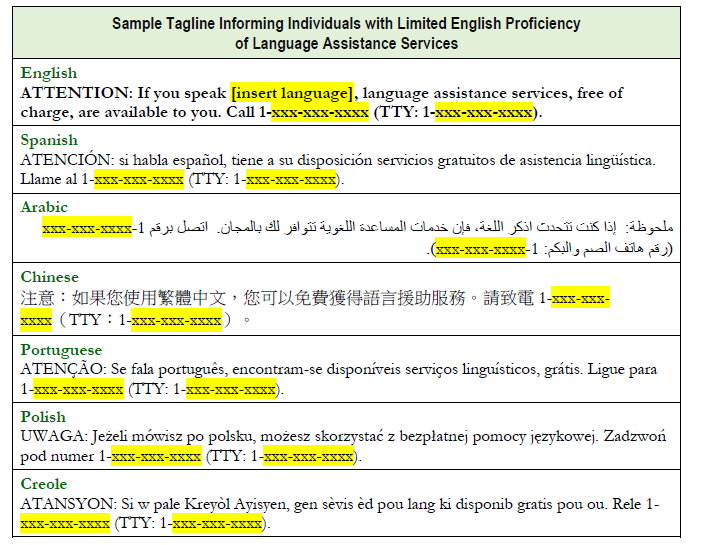 https://portal.ct.gov/-/media/SDE/Nutrition/NSLP/Forms/FreeRed/Taglines_Providing_Meaningful_Access_CNPs.pdf
49
Language Assistance
District Website 
Does the website have the ability to provide information in another language?
Would an LEP individual be able to find out how to access the webpage in another language?
Work with your IT department to make the district website more accessible to LEP persons
50
Language Assistance
Compare the two examples
If Spanish was your native language and you could not read English, which format would be the most helpful to indicate the website was available in other languages?
Example 1
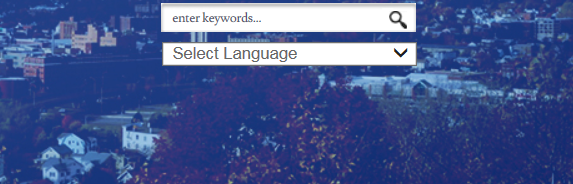 Example 2
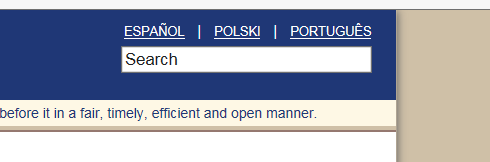 51
Language Assistance
Answer: Example 2
Example 2 shows the language options recognizable to a LEP individual
Example 2
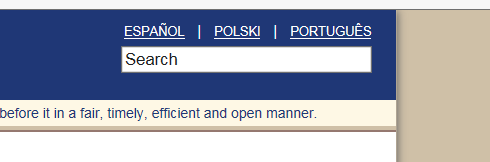 Work with your district or school website designer to see if the website has the capability to offer language assistance in this way
52
Language Assistance
CSDE English Learners Website 
English Learners and Bilingual Education Statues
Connecticut English Language Proficiency (CELP) Standards
English Learners Data Bulletin
https://portal.ct.gov/SDE/English-Learners/English-Learners
53
Language Assistance
More information and resources available on the LEP Website
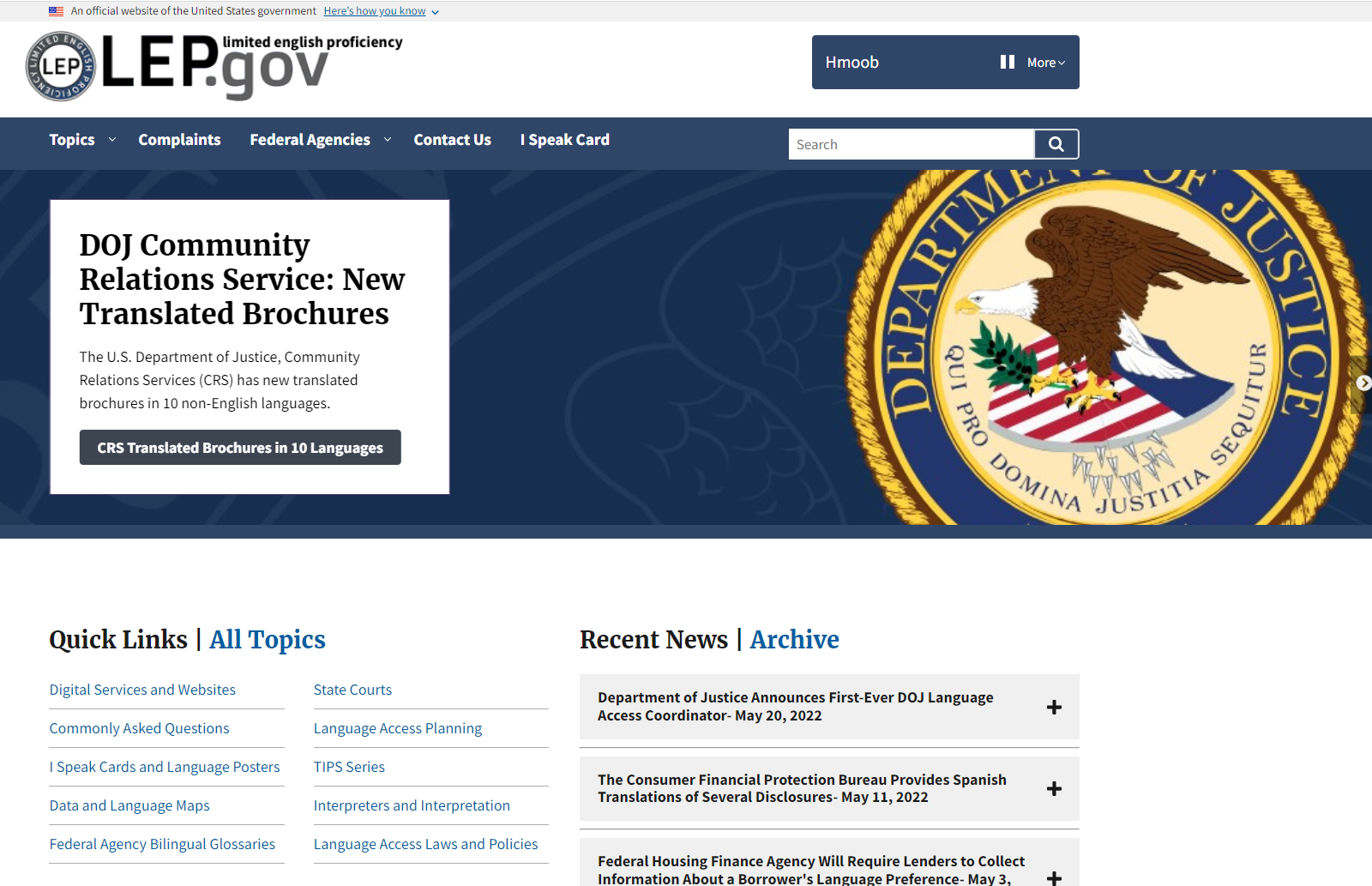 https://www.lep.gov/
54
Disability Discrimination
Sections 504 and 508 of the Rehabilitation Act of 1973 and 7CFR Part 15b, prohibit discrimination based on disability in programs or activities receiving Federal financial assistance 
The ADA, 28 CFR Part 35, Title II, Subtitle A, prohibits discrimination on the basis of disability in all services, programs and activities provided to the public by State and local government
These civil rights laws protect persons with disabilities if they are potential applicants or participants in any FNS funded programs
55
Disability Discrimination
“Person with a disability” has a physical or mental impairment which substantially limits one or more major life activity, has a record of such an impairment, or is regarded as having and impairment  
Source: Section 504 of the Rehabilitation Act of 1973 and the American with Disabilities Act (ADA) of 1900, and the ADA Amendments Act of 2008 (P.L. 110-325)
56
Disability Discrimination
It is imperative that SFA websites and online application systems are readily accessible to and useable by persons with visual impairments and other disabilities
Programs must ensure physical accessibility for buildings and facilities, particularly to persons in wheelchairs and with mobility disabilities
57
Disability Discrimination
In some cases, different or special treatment may be necessary to ensure effective aids, benefits and services are reasonable
58
Examples of Accommodations
Access for persons in wheelchairs and other mobility limitations
Access for those with limited vision
Using American Sign Language (ASL) and interpreters
Substitutions for children whose disability restricts their diet
59
Special Diets Resources
CSDE website: Accommodating Special Diets in School Nutrition Programs
CSDE’s Guide: Accommodating Special Diets in School Nutrition Programs
Summary Chart (Overview of USDA Requirements)
Medical Statement
Guidance and Instructions for Medical Statement 
Allowable Milk Substitutes
Additional Resources
https://portal.ct.gov/SDE/Nutrition/Special-Diets-in-School-Nutrition-Programs
60
Special Diets Resources
CSDE Presentation: Requirements for Meal Modifications in School Nutrition Programs


CSDE Presentation: Managing Food Allergies in the Cafeteria: The Role of School Food Service Managers and Staff
https://portal.ct.gov/-/media/SDE/Nutrition/NSLP/SpecDiet/Meal_Modifications_SNP_Presentation.pdf
https://portal.ct.gov/-/media/SDE/Nutrition/NSLP/SpecDiet/Managing_Food_Allergies_Cafeteria_SNP_Presentation.pdf
61
Customer Service
Good customer service reduces chances of discrimination complaints
Be courteous and thoughtful
Be patient and listen carefully
Treat all students equally (no seating arrangements, serving lines, services and facilities, or eating periods separated by protected class)
62
Conflict Resolution
This area must be covered inSFA’s Civil Rights procedures
Include how SFA will process a complaint with the goal of providing a solution with assistance of state agency and USDA, as needed 
Refer to “FNS-113 Complaint Processing Procedures & Timelines” diagram for a summary of handling Civil Rights complaints and required timeframes
https://fns-prod.azureedge.net/sites/default/files/113-1.pdf
63
Conflict Resolution
If a situation has potential to become a civil rights complaint, it may be possible to deescalate with mediation or conflict resolution techniques
Remain calm and ask about the situation
Repeat the complaint back and make sure you understand the complaint
Try to help those involved work out differences
Get help if threats or violence is possible
64
Compliance
Pre-award compliance review
Ongoing compliance is verified during Administrative Reviews
Pre-award and ongoing: SFA must inform CSDE of any complaints or litigation filed against SFA
CSDE reports significant findings to USDA
All findings require corrective action
Follow-up visit may be needed to assure compliance
65
Required Training
USDA requires that all staff who work with program applicants or participants receive annual Civil Rights training
All staff includes front line staff, supervisors, and determining, verifying, and hearing officials
Training records are required 
Agendas, sign-in sheets
66
Required Training Topics
Resolution of noncompliance
Reasonable accommodation for disabilities
Language assistance
Conflict resolution
Customer service
Data collection and use
Effective public notification
Complaint procedure
Compliance review techniques
67
Required Training
This PowerPoint presentation is available on the CSDE’s Civil Rights website for SFAs to provide staff training
Training should be documented for each staff member as part of the Professional Standards training requirements
https://portal.ct.gov/SDE/Nutrition/Civil-Rights-for-Child-Nutrition-Programs
68
Questions
69